Why Intellectual Property Rights matter to Thailand
Philip Stevens
Geneva Network
October 2019
About our report
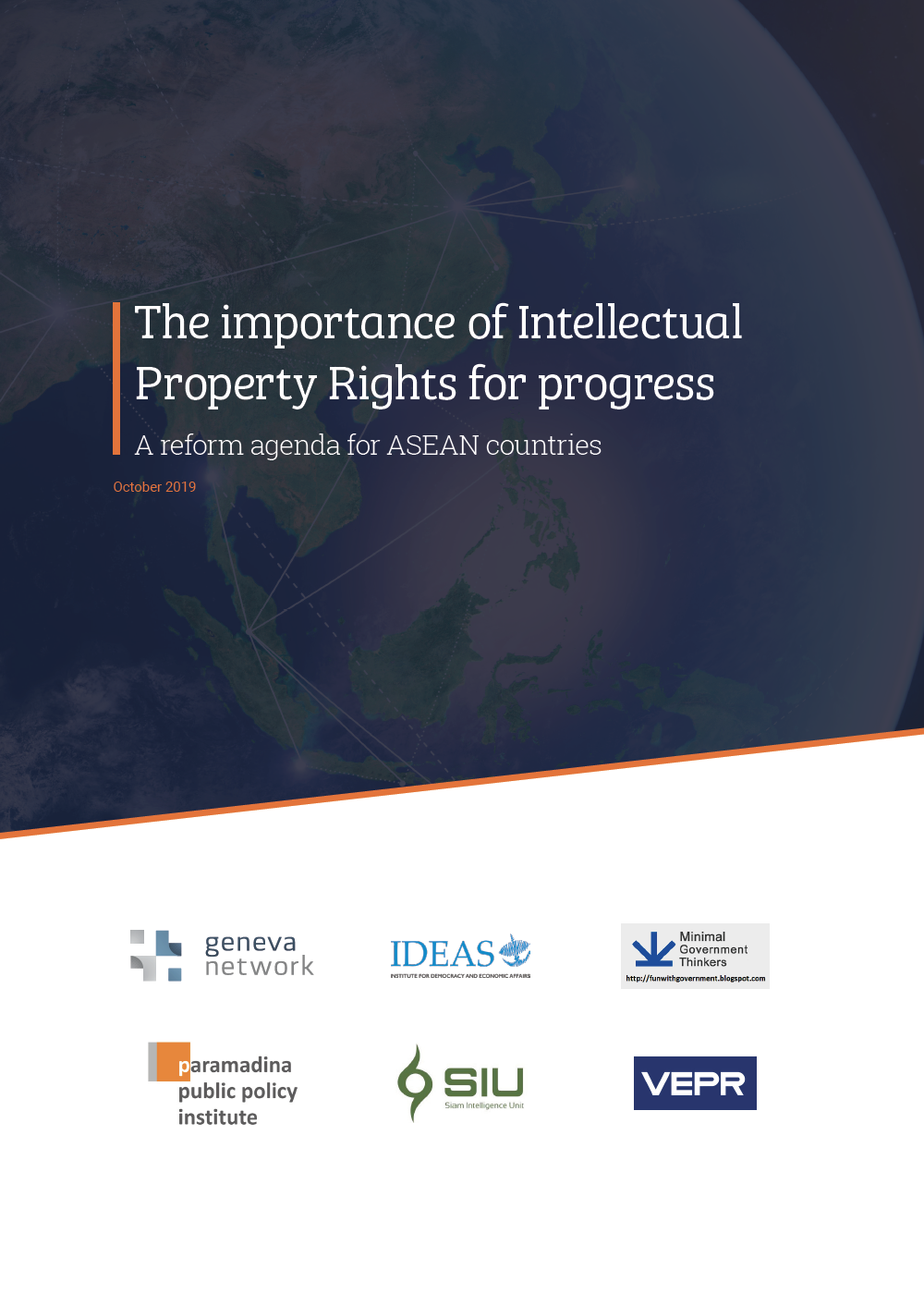 Collaboration between six think tanks from five ASEAN countries
Raise awareness of the importance of IPRs for economic progress
Set out principles for a high standard IP system
Old v new economy
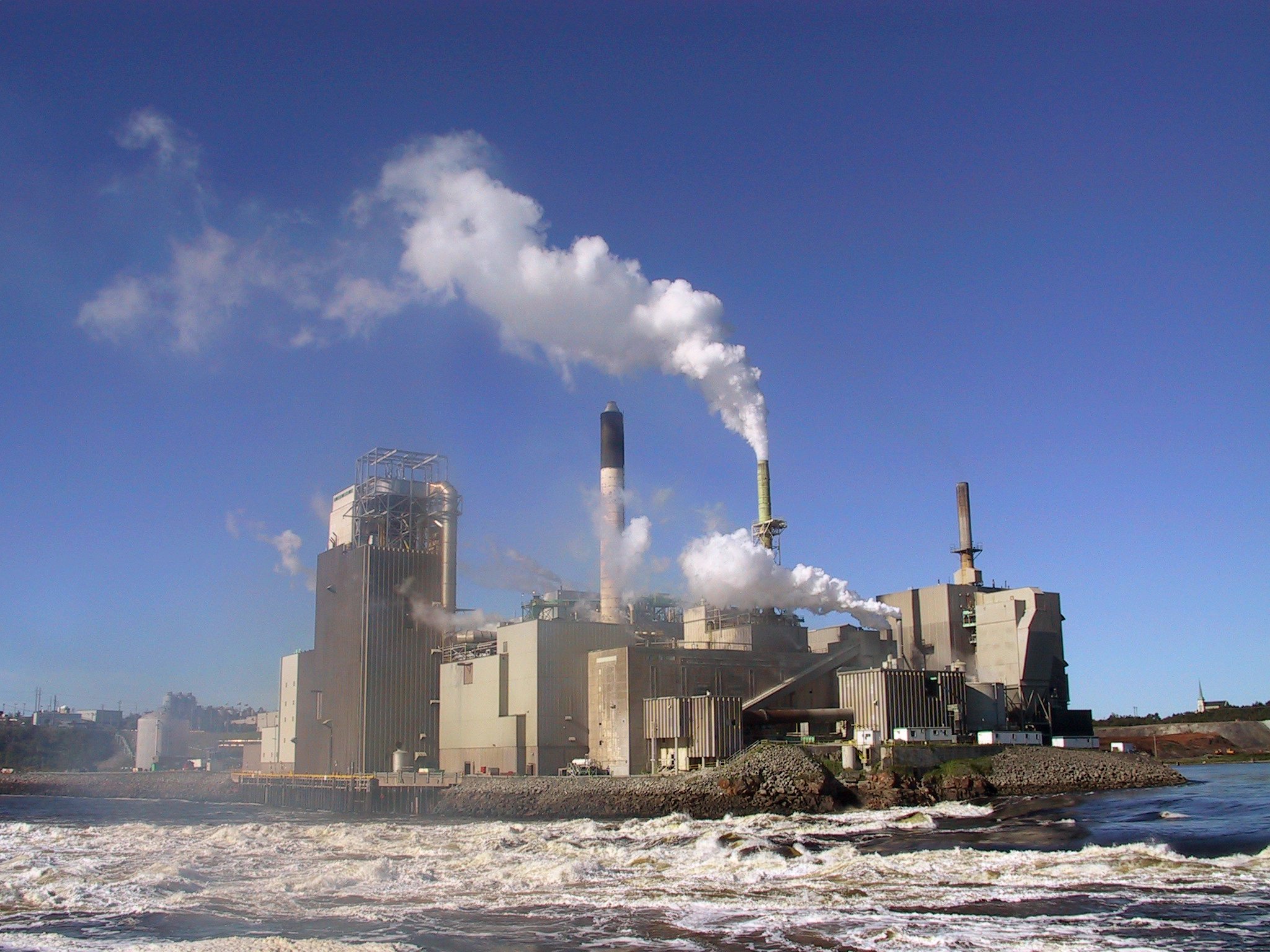 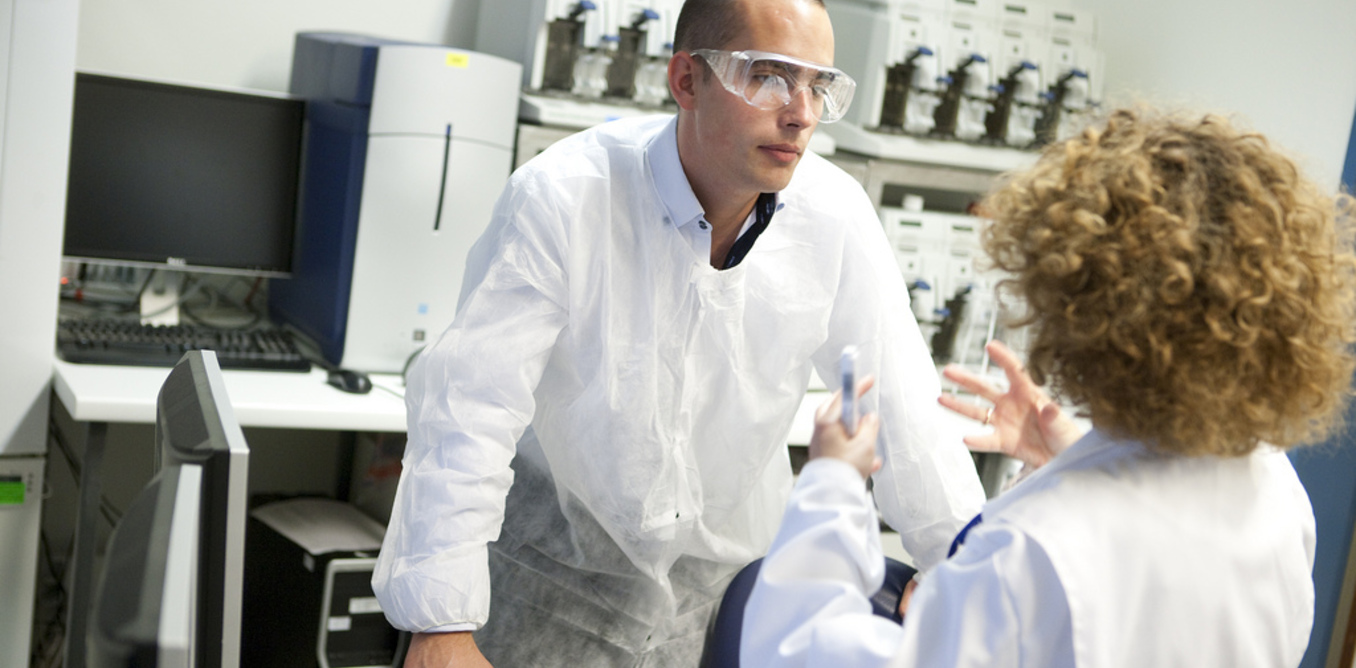 Industrial Economy
Knowledge Economy
The use of knowledge to create goods and services
High tech manufacturing
Research and development
Digital goods and services
Skilled labour
Manufacturing of physical goods
Export of natural resources
Subsistence farming
Unskilled labour
Middle income trap
The rise of the intangible economy
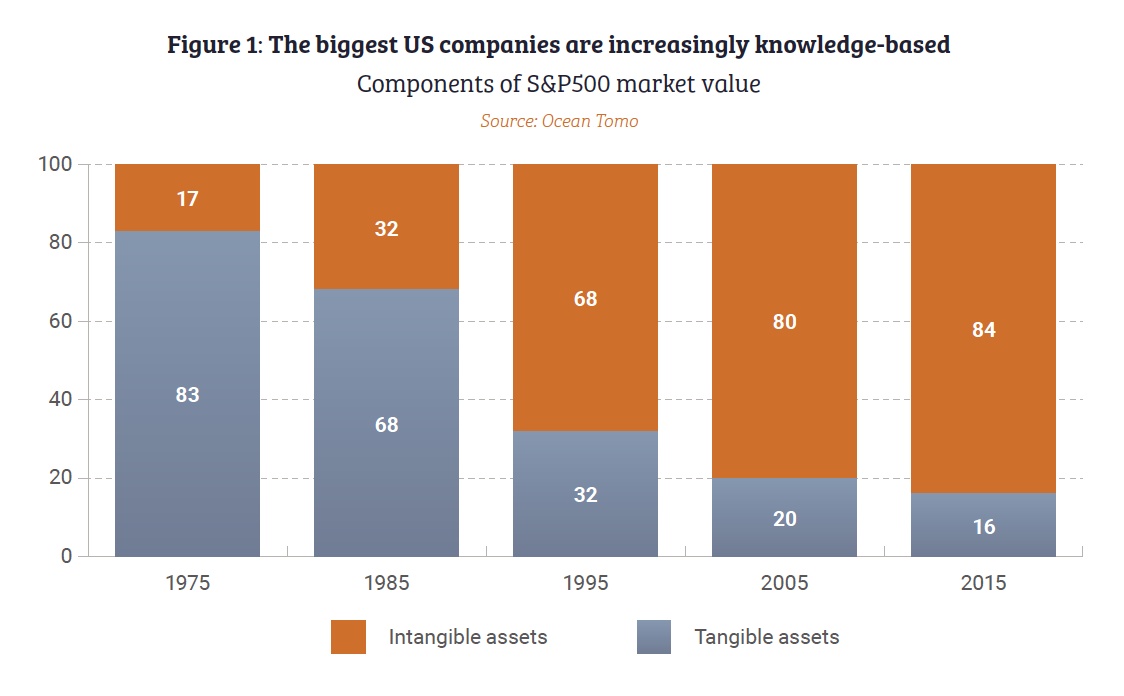 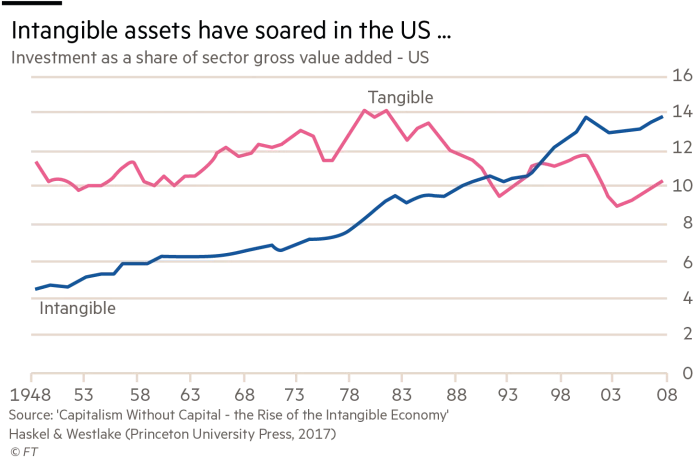 Source: Ocean Tomo LLC
Source: Ocean Tomo LLC
Source: Ocean Tomo LLC
Intellectual property rights become more important in a knowledge economy
The importance of IP in a knowledge economy 1
Innovation is now global and networked
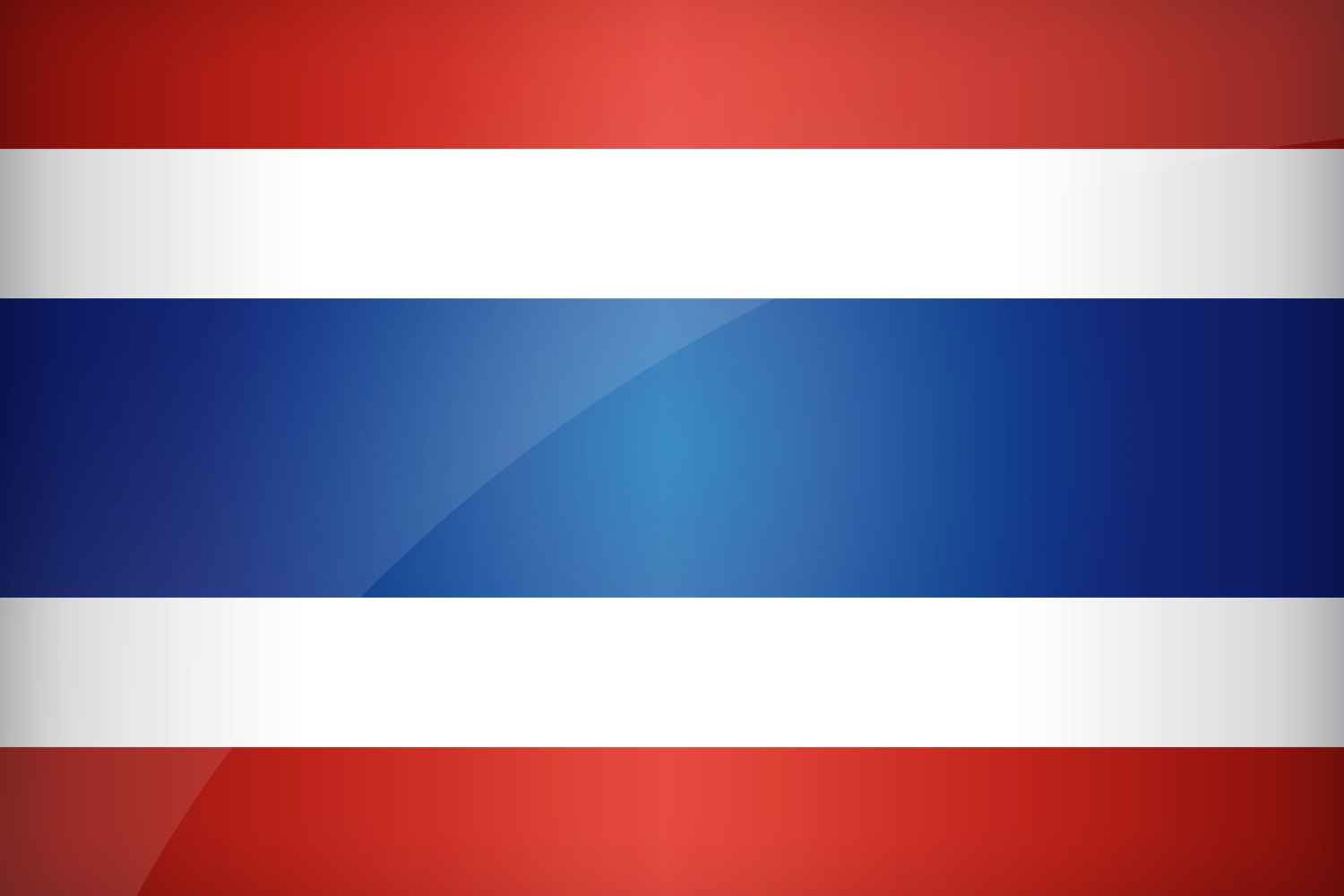 Old = vertically integrated R&D, where one company does everything from lab to market
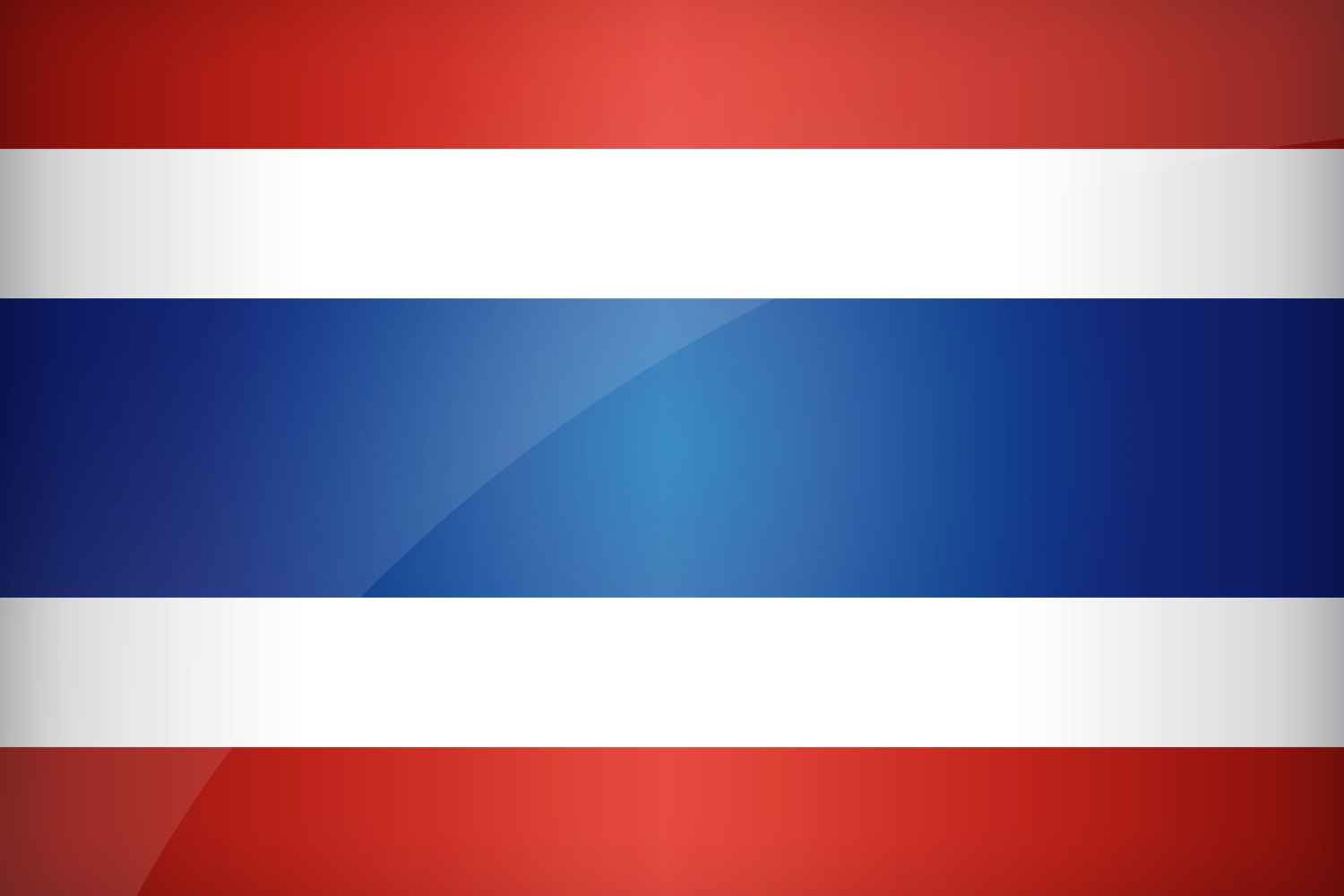 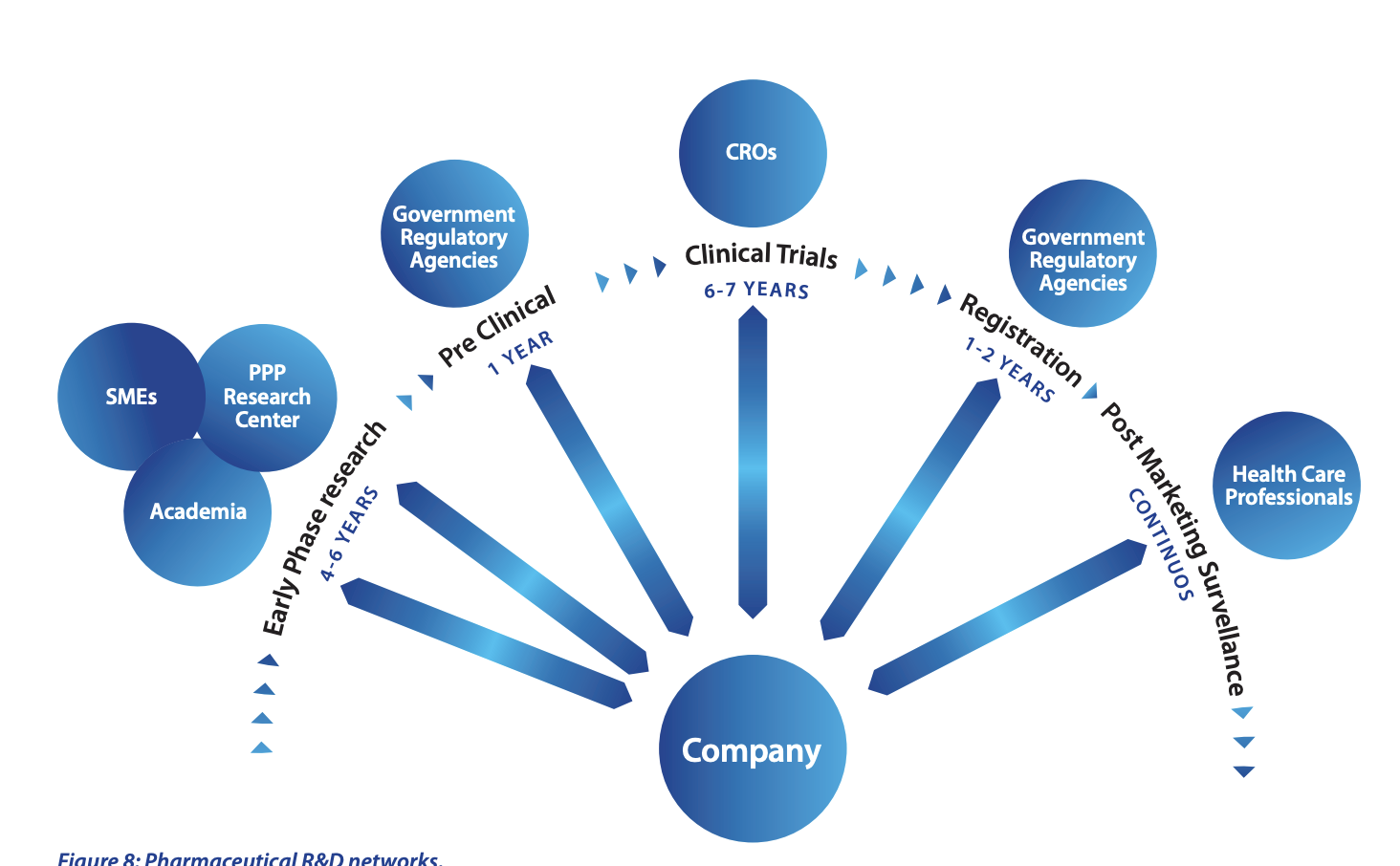 New = networked innovation, multiple organisations, across borders
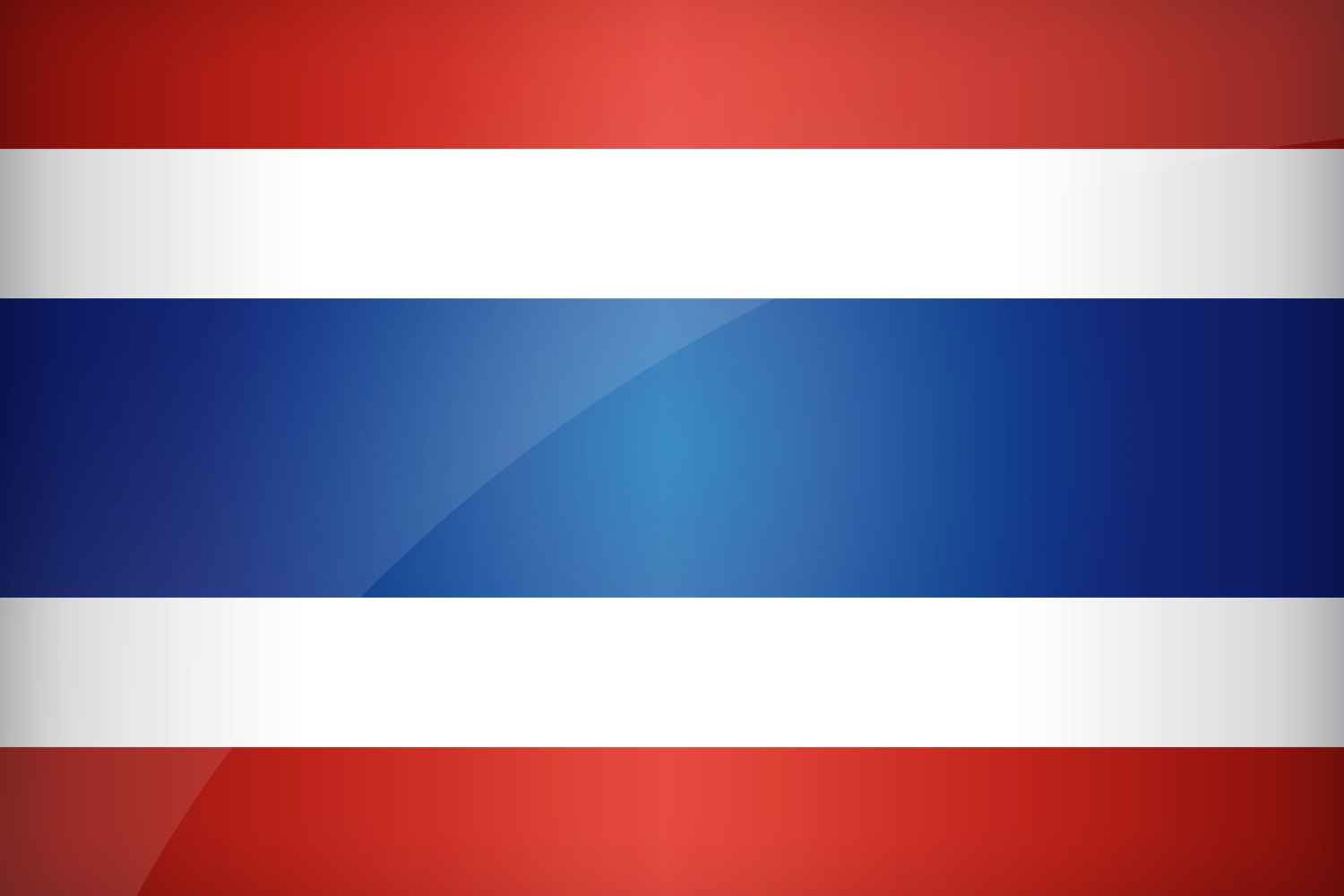 The importance of IP in a knowledge economy 2
Global manufacturing value chains are increasingly knowledge-intensive
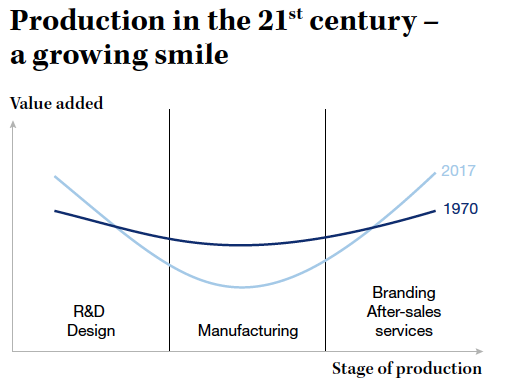 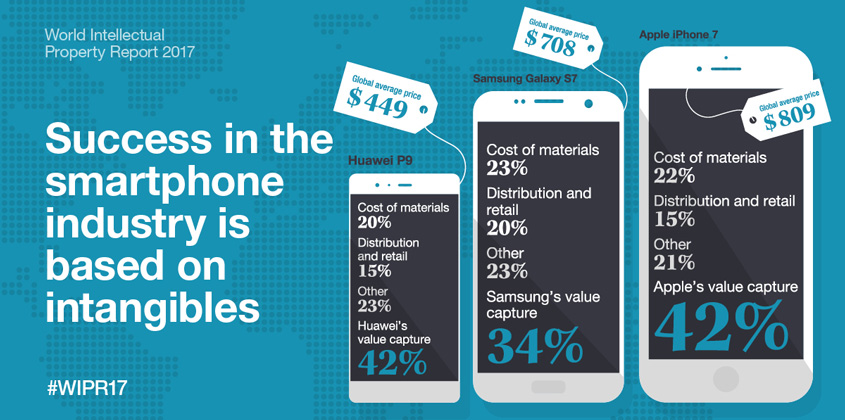 One third of the value of manufactured products sold around the world comes from “intangible capital”
[Speaker Notes: According to the World Intellectual Property Organization (WIPO), one-third of the value of manufactured goods sold globally ($5.9tn), comes from intangible capital, underlining the importance of IP to today’s global economy.
Small businesses greatest opportunity is to integrate into global value chains, offering specialized services or manufacturing capabilities.]
Thailand has started its innovation journey
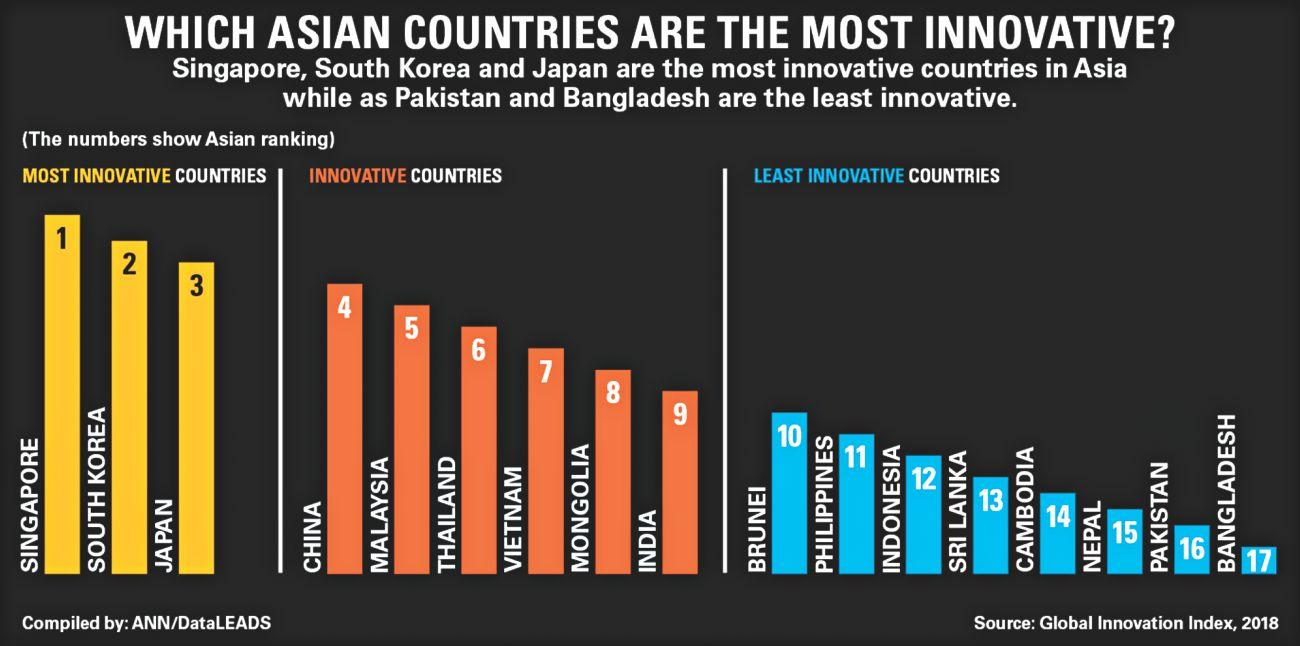 [Speaker Notes: Conclusion. Need to change narrative to show importance of IP]
IP protection in Asia
Notable recent improvements in China and India
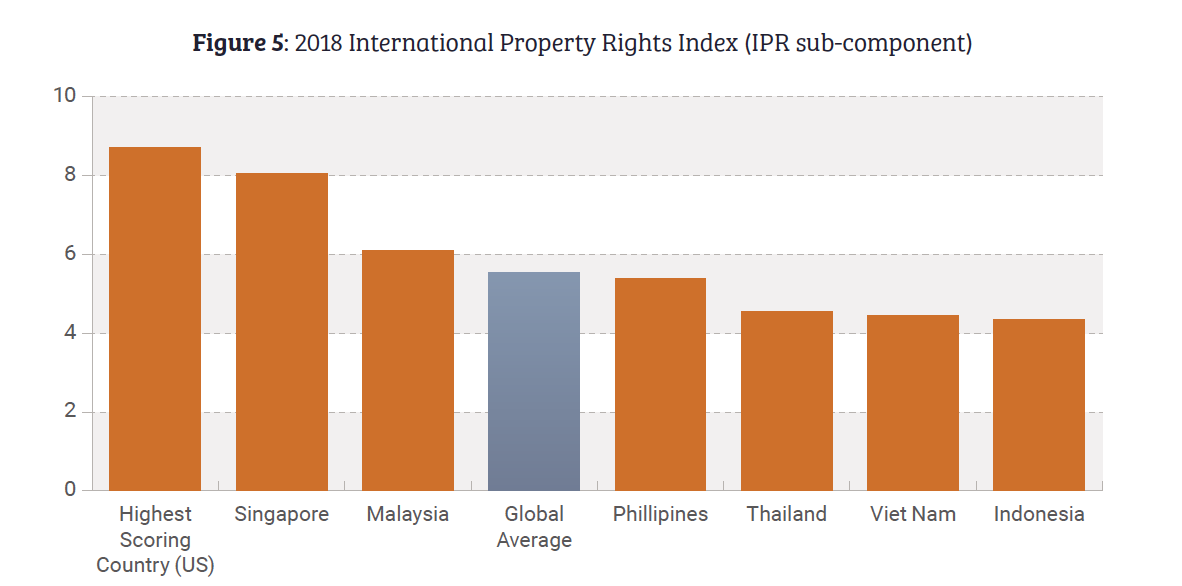 Areas of interest
Patents
Copyright / Piracy
Trademarks / counterfeiting
Trade secrets / confidential business information
[Speaker Notes: Conclusion. Need to change narrative to show importance of IP]
Patents
A strong framework of patent protection is essential for shift to knowledge-economy
Patents are central to business-models of highest value industrial sectors, including life sciences, semiconductors, electronic manufacturing and natural gas extraction
In EU, patent-intensive sectors worth 17% of employment and 15% of total GDP.
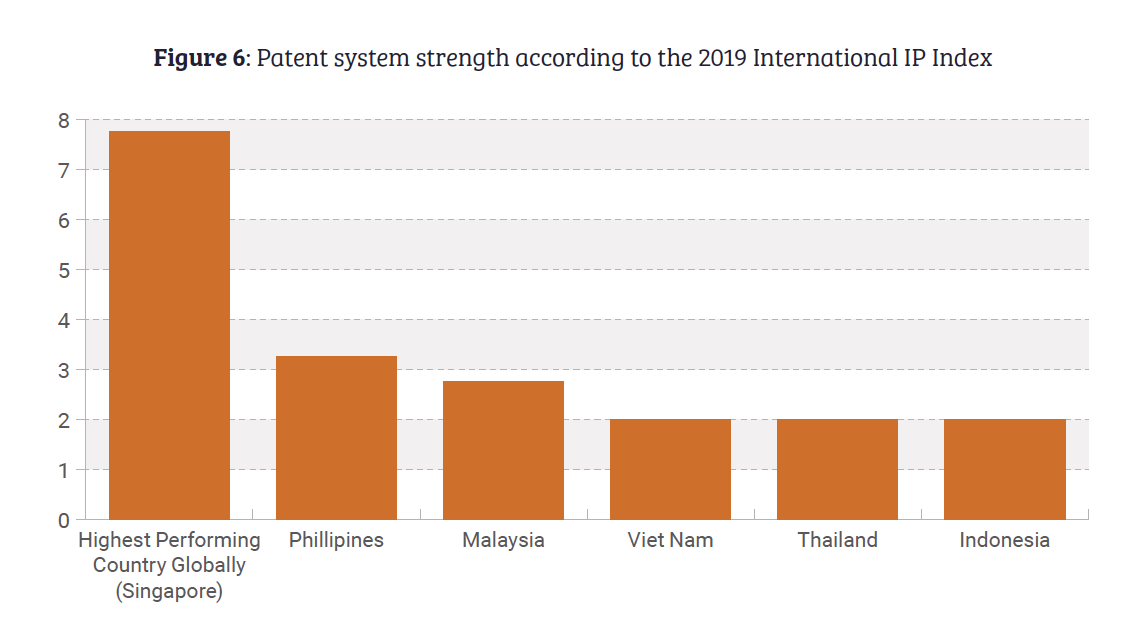 Challenges with patent protection in Thailand
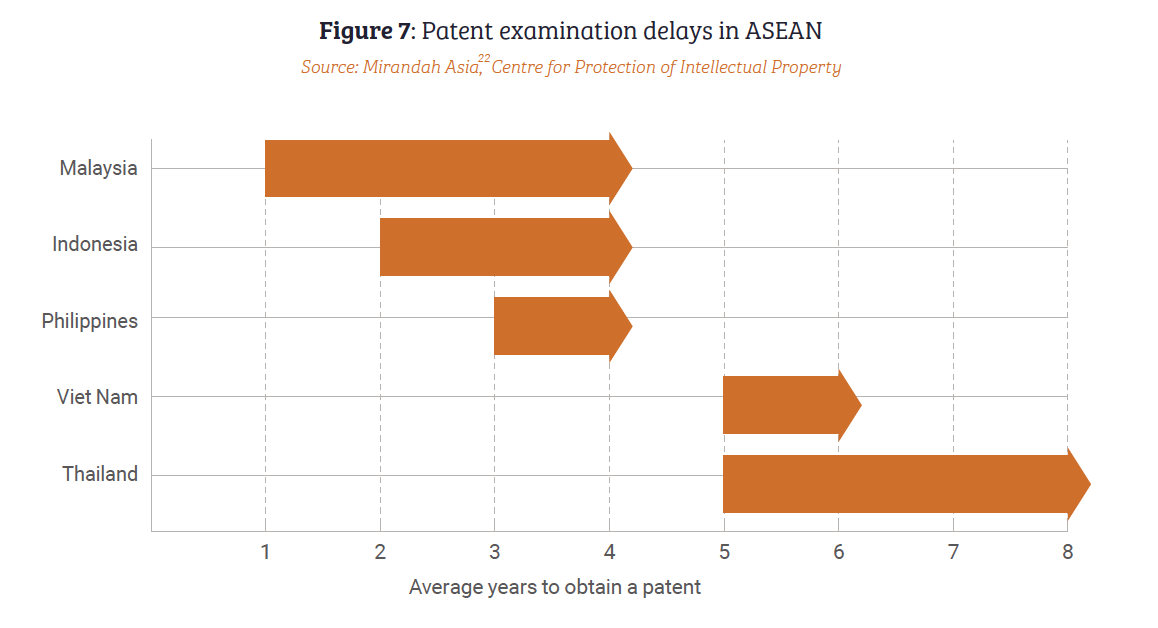 Delays in granting patents (although govt has recently taken steps to clear the backlog)
Copyright
Particularly important for Thailand, with creative industry particular growth area.
714 international films shot in Thailand in 2018, generating income of US$98m
Illegal distribution of music and film over the internet
73% of Thai internet users have illegally downloaded content.lhave streamed pirated content
Cloning of cloud-based internet software
“Camcording”

Thailand has recently amended Copyright Act to enable rights holders to work directly with ISPs to take down infringing content
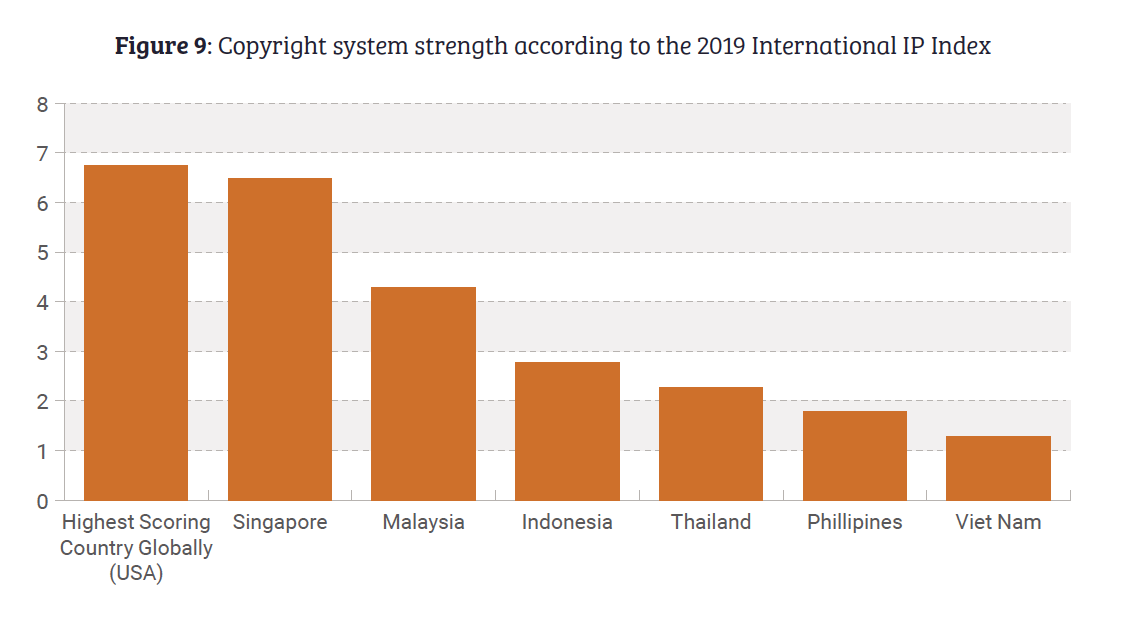 [Speaker Notes: Progress being made with rights-holders able to work with ISPs to take down infringeing content.]
Trademarks
Trademark intensive industries are worth about 22% of Thailand’s GDP 
Trademark protection is essential for investment by foreign companies and Thailand’s economic progress
Counterfeits are widespread:
Include medicines, machine spare parts, IT goods, luxury items, chemicals and food and drink
Thailand’s Dept of Intellectual Property has recently strengthened trademark protection laws
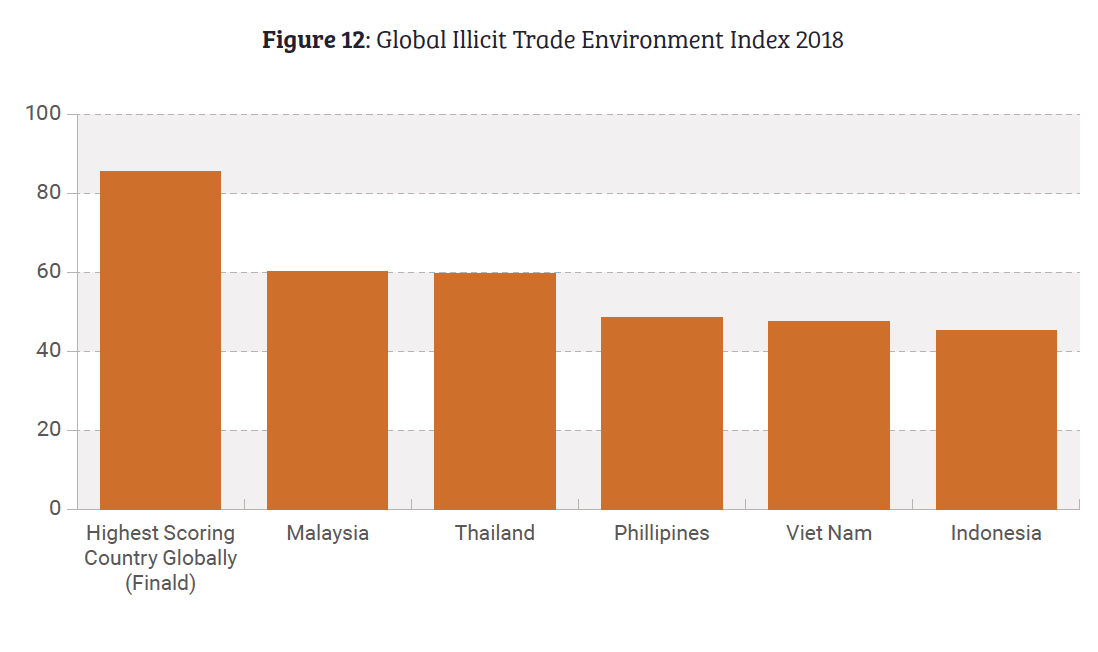 @genevanetworkwww.geneva-network.comphilip@geneva-network.com